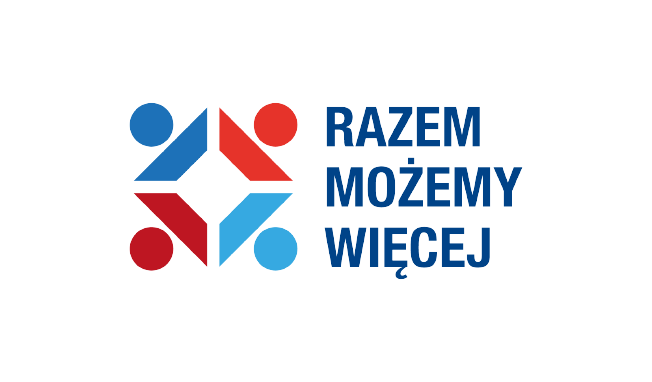 3. Kim on jest? Kim oni są?
Piotr Linek
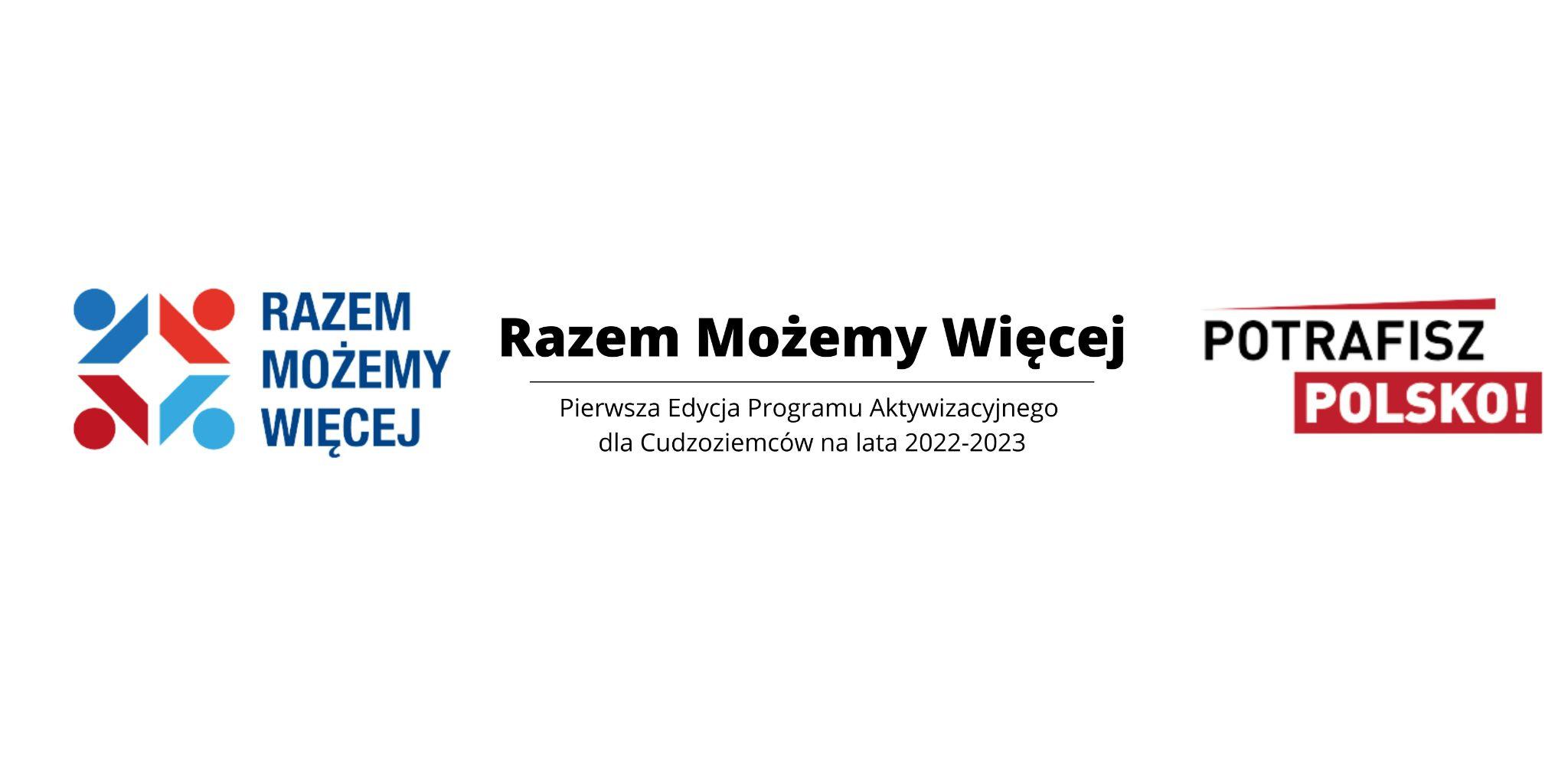 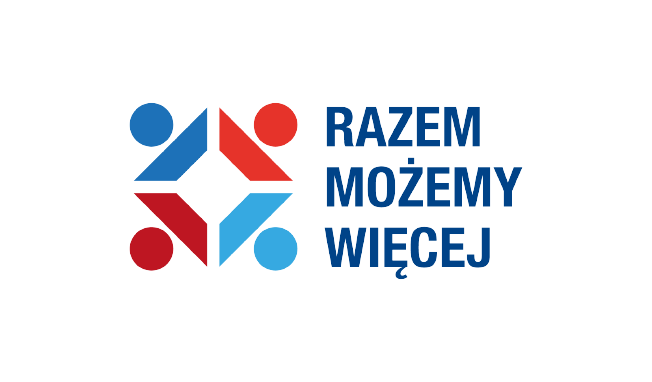 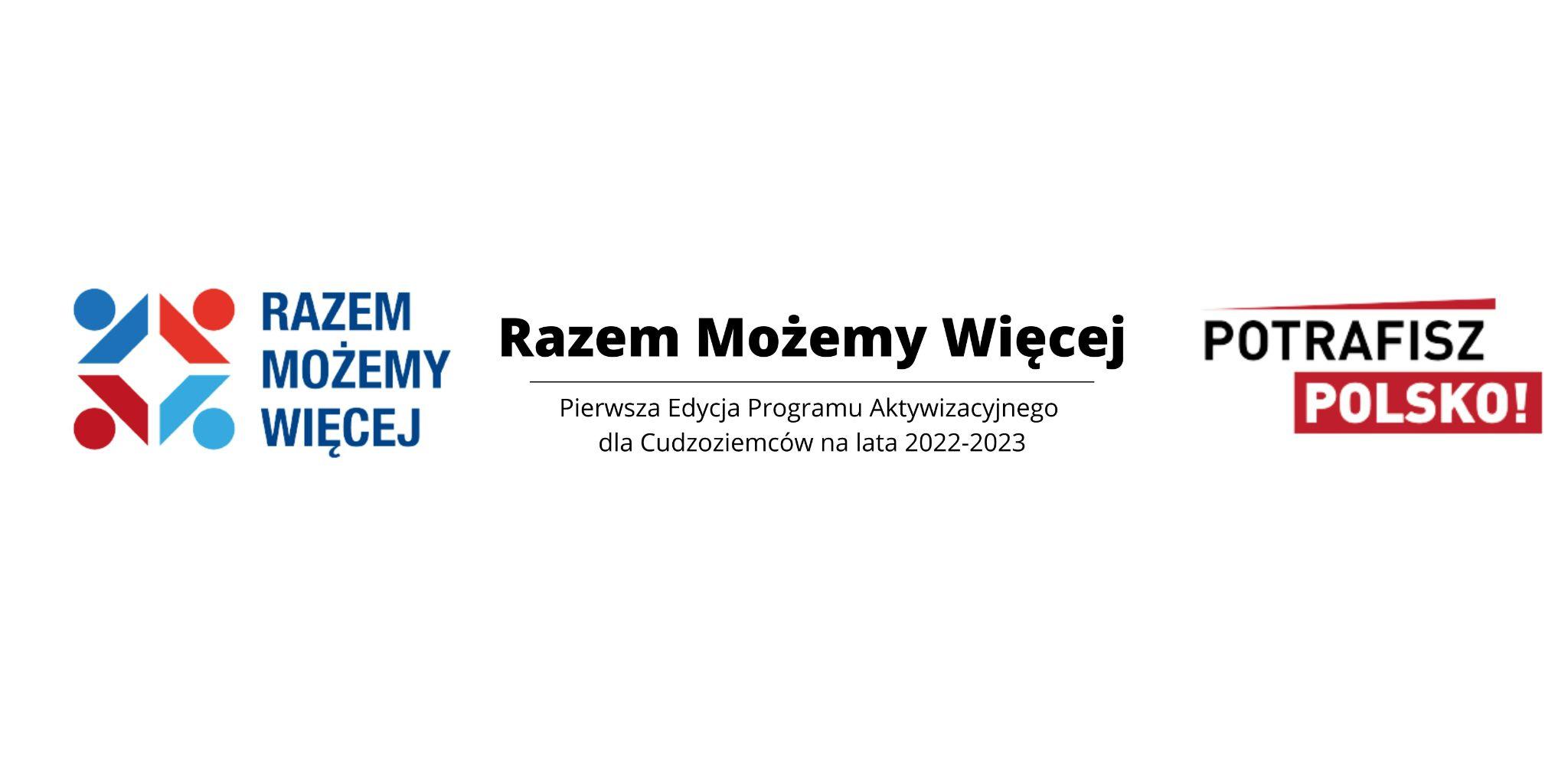 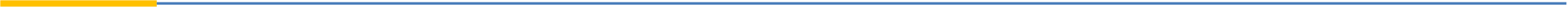 Uzupełnij zdania:Nazywam się ……….. ……….. Przyjechałem z ……………… . Jestem ……………, mówię po …………….., znam też język…………. .Chciałbym nauczyć się języka ……………..
Porozmawiaj z kolegą ustalając, kim są te osoby.Przykład: Czy wiesz, kim jest Wołodymyr Zełenski?Tak, on jest ukraińskim prezydentem. Czy wiesz, kim jest Andrzej Wajda?Tak, on jest ………………….. Czy wiesz, kim jest Brad Pitt?Tak, on jest ………………. Czy wiesz, kim jest Lesya Ukrainka?Tak, ona jest ………………….Czy wiesz, kim jest Iga Świątek?Tak, ona jest …………………
Odmiana przez przypadki: narzędnik (kim? czym?), liczba pojedyncza- rodzaj męskimianownik: dobry nauczyciel      narzędnik: dobrym nauczycielemmianownik: niski mężczyzna       narzędnik: niskim mężczyzną- rodzaj żeńskimianownik: piękna kobieta      narzędnik: piękną kobietą- rodzaj nijakimianownik: radosne dziecko      narzędnik: radosnym dzieckiem
Wskaż właściwą formę.1. Monika jest dobra koleżanka/ dobrą koleżanką.2. Oscypek to polskim serem/ polski ser.3. Zamość jest polskim miastem/ jest polskie miasto.4. Jurij Andruchowycz jest ukraińskim poetą/ ukraiński poeta.5. Jarosława Mahuczich jest wysportowaną kobietą/ wysportowana kobieta.6. Anna jest wysoka kobieta/ jest wysoką kobietą.7. Andrzej Duda to polski prezydent/ polskim prezydentem.
Wyrazy w nawiasach zastosuj w poprawnej formie narzędnika liczby pojedynczej.1. Mikołaj Kopernik jest (polski astronom).1. Ewa jest (atrakcyjna kobieta).3. Aleksander jest (zdolny uczeń).5. Boże Narodzenie jest (radosne święto).6. Henryk jest (dobry lekarz).7. Żywiec jest (dobre piwo).8. Andżelika jest (dobra studentka).9. Haydamaky jest (ciekawy zespół).10. On jest (pracowity urzędnik).
1. Kim on jest?On jest ……								2. Kim oni są?                    				Oni są ………..3. Kim one są?One są ………
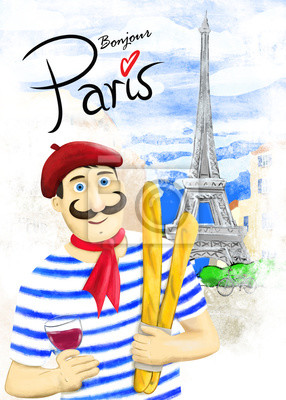 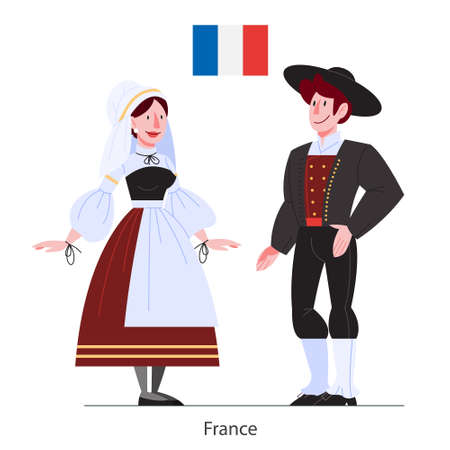 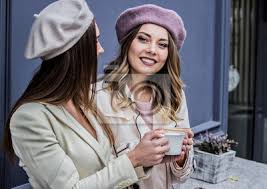 Odmiana przez przypadki: narzędnik (kim? czym?), liczba mnoga - rodzaj męskimianownik: dobry nauczyciel      narzędnik: dobrymi nauczycielamimianownik: niski mężczyzna       narzędnik: niskimi mężczyznami- rodzaj żeńskimianownik: piękna kobieta      narzędnik: pięknymi kobietami- rodzaj nijakimianownik: radosne dziecko      narzędnik: radosnymi dziećmi
Wyrazy w nawiasach zastosuj w poprawnej formie narzędnika liczby mnogiej. 1. Róże są (piękny kwiat).1. Ewa i Anna są (atrakcyjna kobieta).3. Olek i Marysia są (zdolny uczeń).5. Zielone Świątki są (radosne święto).6. Henryk i Barbara są (dobry człowiek).7. Michałki są (dobry cukierek).8. One są (dobra studentka).9. Tatry są (piękna góra).10. Oni są (pracowity urzędnik).
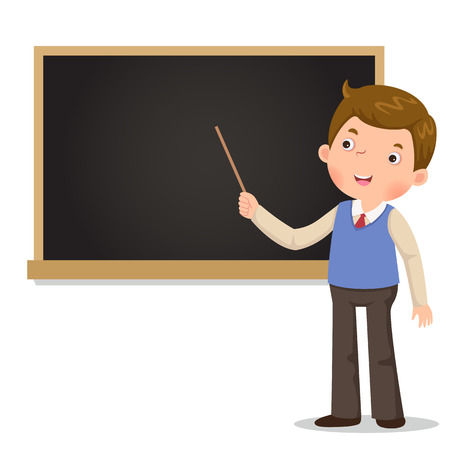 Kim on/ ona jest z zawodu?rolnik, nauczyciel, architekt, fotograf, muzyk, kelner, biznesmen, lekarz, dziennikarz, kierowca, urzędnik, inżynier
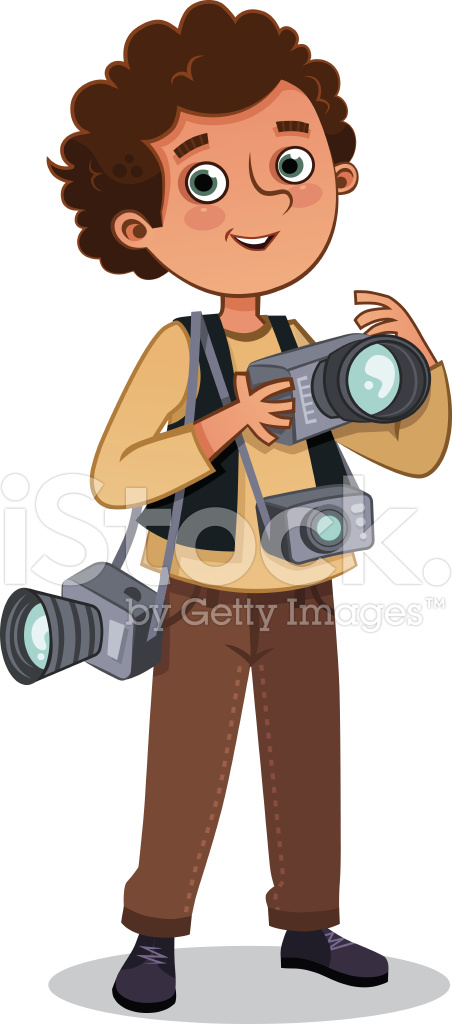 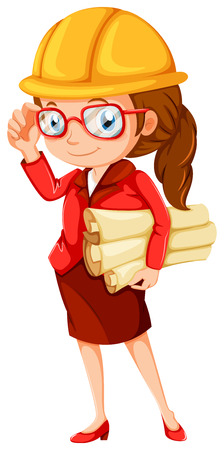 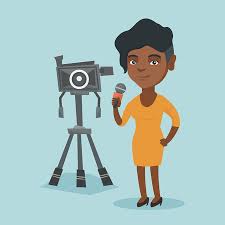 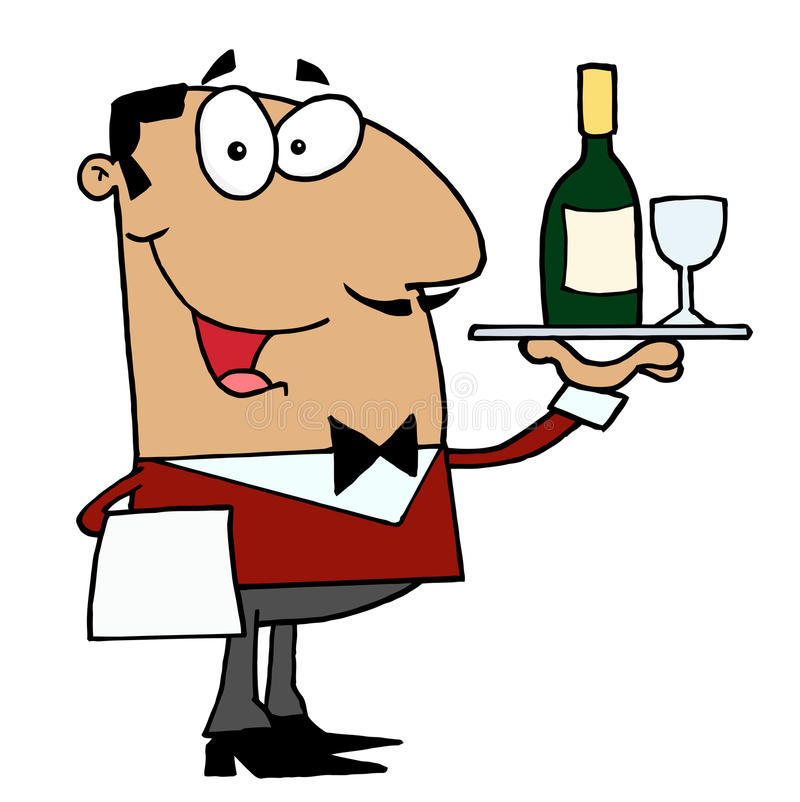 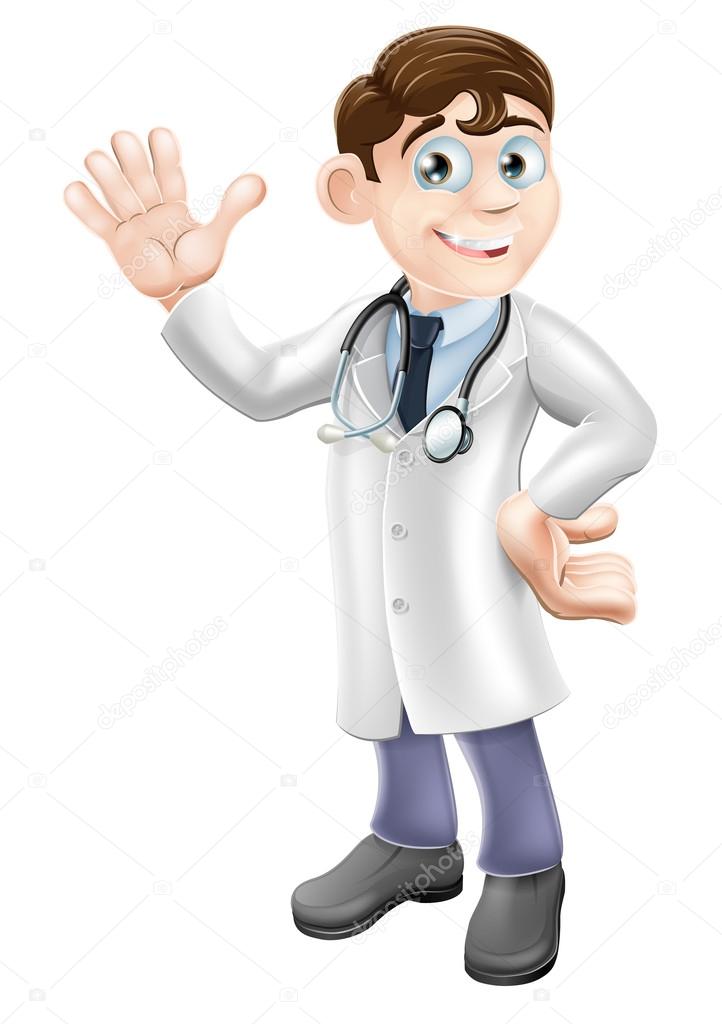 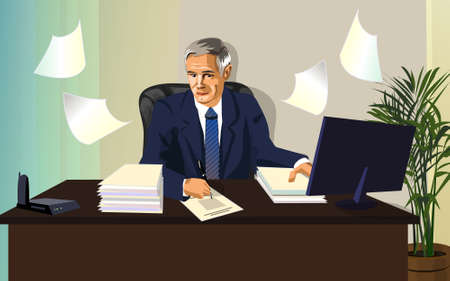 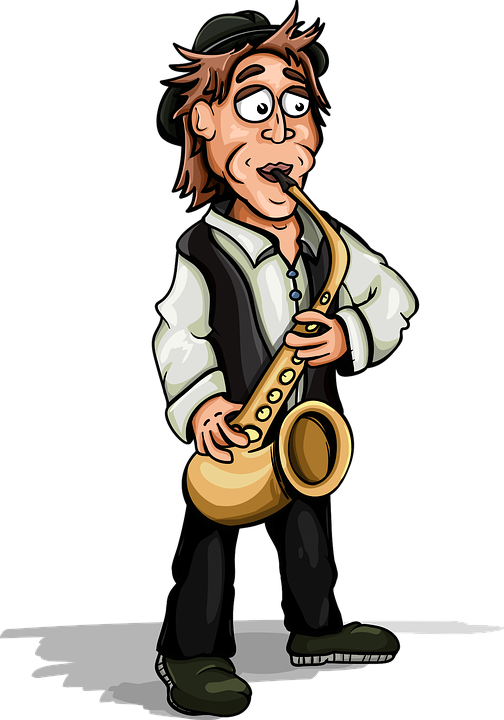 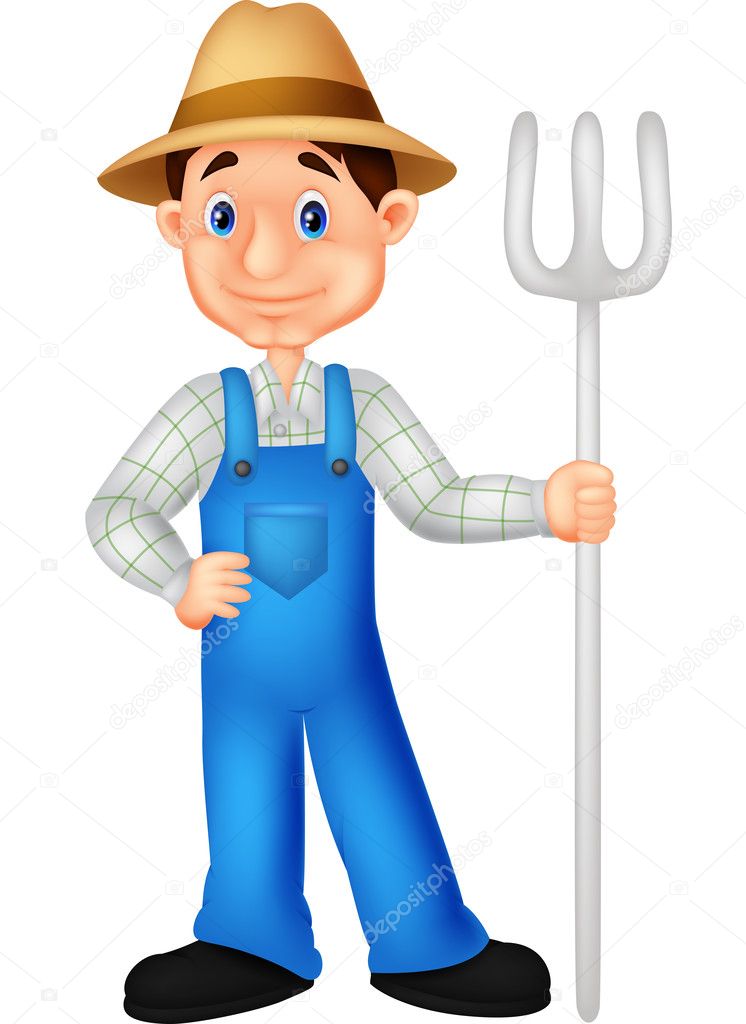 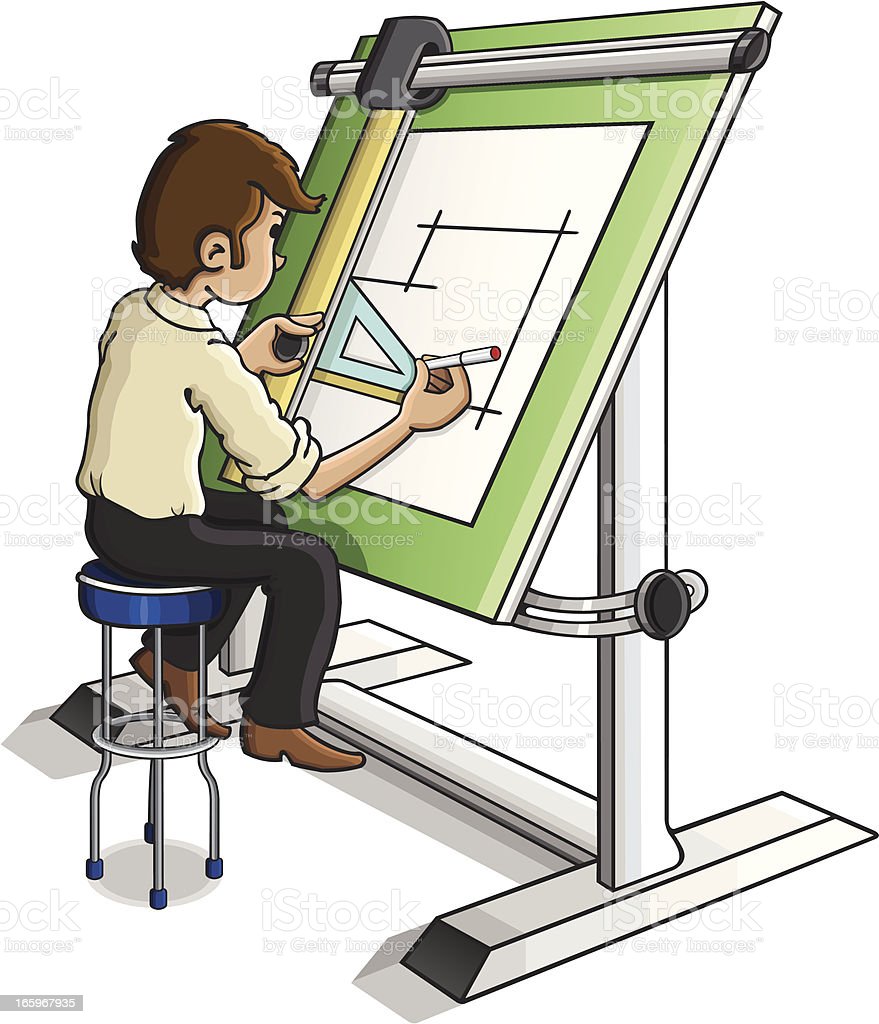 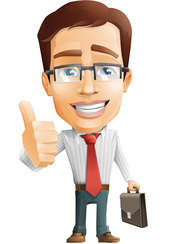 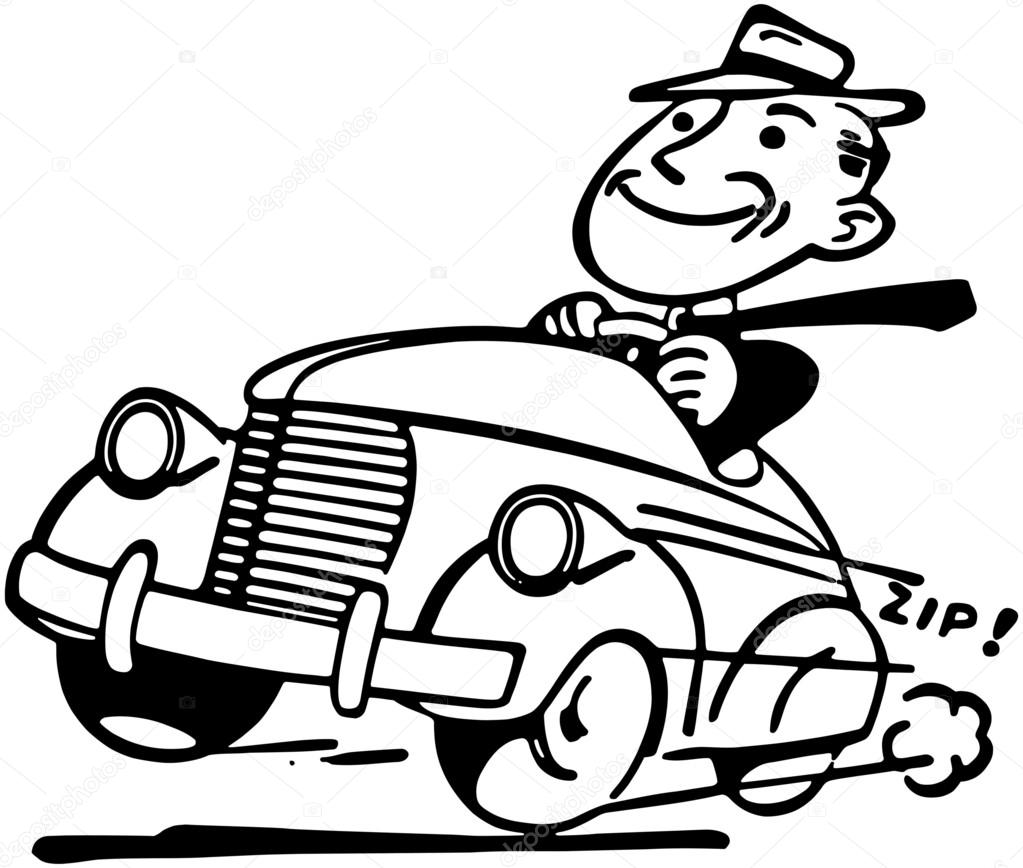 Uzupełnij zdania1. Z zawodu jestem ….…………, pracuję w przychodni rodzinnej.2. Jestem ………………, pracuję i mieszkam na wsi.3. Jestem …………………, prowadzę audycje radiowe. 4. Jestem ……………….., pracuję w filharmonii.5. Jestem ..……………….., występuję na scenie w teatrze.6. Mam studio fotograficzne, jestem ………………… .7. Projektuję nowoczesne osiedla, jestem ………………. .8. Mam pracownię malarską, jestem …………………… .9. Przewożę pasażerów autobusem, jestem ……………… .10. Kieruję budową dróg i mostów, jestem ……………… .
Odmiana czasowników: mówić, lubić, uczyć się.  ja 	mówię,  			                    lubię,     				        ………………..ty 	……………..,   		                    ………………….,     			uczysz sięon/ona/ono ………,  	                    lubi,         					uczy się my  ……………………,	                    ………………,		       		uczymy sięwy  mówicie,		                    ……………….,				…………………oni/one ……………..,	                    lubią,	        			        ………………… Ułóż po jednym zdaniu z każdym z wymienionych wyżej czasowników w dowolnej formie osobowej.
Uzupełnij zdania czasownikami w nawiasach stosując właściwą formę osobową.1. Czy pan ……….. dobrze po ukraińsku? (mówić)2. Ja ………… trochę po niemiecku. (mówić)3. Czy oni ……….. muzykę? (lubić)4. Czy Maria …………. angielskiego? (uczyć się)5. My bardzo …………… kino. (lubić)6. Co ty dzisiaj ………… ? (robić)7. Ja ………….. języka polskiego w Zamościu. (uczyć się)
Uzupełnij zdania.Mam na imię Tomasz. Mieszk… i prac… w Zamości… . Jestem architekt… . Interes…. się kinem, muzyk… i sport… . Ucz… się języka francuski…. . Znam też język angiel…. . Moja narzeczona ma na imię Anna. Jest lwowian… . Jest bardzo piękn… i zdolna. Studiuje historię sztuki. Mówi biegle po angiel… , włosku i hiszpań… .Odpowiedz na pytania do tekstu.1. Skąd jest Tomasz? …………………………………………………………….2. Kim jest z zawodu? ……………………………………………………………3. Czym się interesuje? …………………………………………………………4. Czym zajmuje się jego narzeczona? ………………………………….5. Jaka jest? …………………………………………………………………………6. Jakie języki zna Anna? ……………………………………………………..